Здоровье – одна  из  главных  ценностей   человеческой  жизни, источник  радости.
Путешествие  по  городу
Здоровейску
МОУ «СОШ с.Терса Вольского района  Саратовской   области   воспитатель:
Кузнецова  Е.Б.
Если  хочешь  быть  сильным – бегай,   хочешь  быть  красивым – бегай, хочешь  быть  умным – бегай !
Кто  много  ходит,   тот  
долго  живёт.
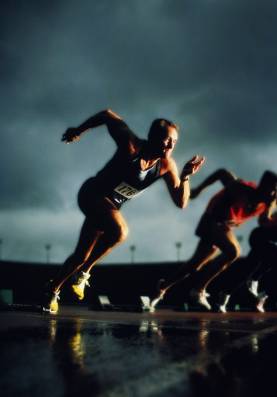 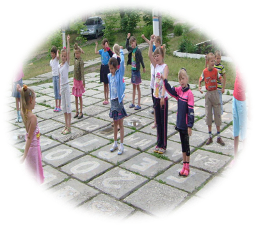 1.Утренняя  зарядка  обязательна, её  проводят  10 – 12 минут. Она  должна  быть  энергичной.
2. Дорога  в  школу – прогулка  пешком, даже  если  это  несколько  остановок  на  транспорте.
3. Гимнастика  до  начала  занятий  поможет  лучше  заниматься  во  время  уроков.
4. Физкультминутка  на  уроке  даёт  отдохнуть  голове, пальцам, спине  - это  занимает 2-3 минуты.
5. На  перемене  необходимы  подвижные  игры и  физические  упражнения.
6. На  уроках  физкультуры  будьте  активны, постарайтесь  запомнить  упражнения.
7. Участвуйте  в  разных  спортивных  мероприя-
      тиях, ходите  в  походы, больше  двигайтесь   во время  прогулок, в  группе  продлённого  дня.
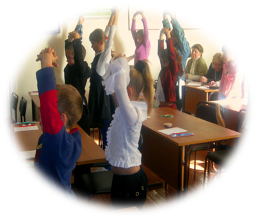 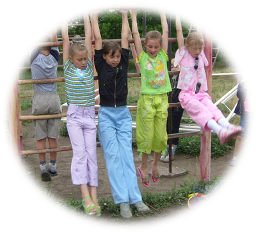 1. Взялся  за  дело – не  отвлекайся.
2. Делай  быстро    и  хорошо.
3. Верный  помощник  «успеваек» - режим  дня.
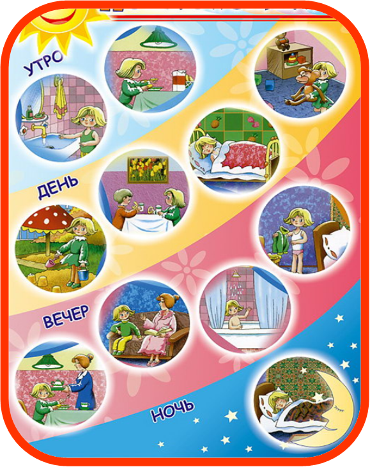 1.Встань  в  семь  утра. Сходи  в  туалет. Сделай  зарядку. Умойся  и  оботрись  или  прими  душ. Почисти  зубы, оденься. Не  спеша  позавтракай, вымой  за  собой  посуду.
2. Дорога  в  школу – своеобразная  прогулка.
3. Уроки  в  школе.
4. Прогулка,  подвижные  игры.
5.Обед.
6.Самоподготовка.
7. Прогулки, экскурсии, игры.
8. Мероприятия: клубный  час, беседы, посещение  кружков  и  секций.
9.Полдник.
10. Занятия  по  интересам.
11. Уход  домой.
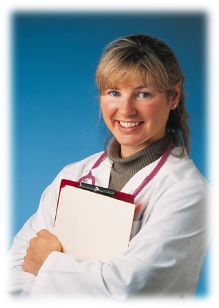 Памятка       «Как  правильно   мыть  руки».
1.Закатай  рукава.
2. Намочи  руки. 
3. Возьми  мыло и намыль руки   до  появления  пены.
4. Потри  не  только  ладошки, но  и  тыльную  
их сторону.
5. Смой  пену.
6. Проверь, хорошо  ли  вымыл  руки.
7. Вытри  руки  полотенцем.
8. Проверь  сухо  ли  вытер  руки, - приложи  тыльной 
    стороной  к  щеке.
                                        Запомни!
      Дом  и  человек – друзья .  От  чистоты , в  доме  каждого  человека, зависит  чистота  нашего  общего  дома – планеты   Земля!
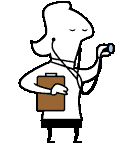 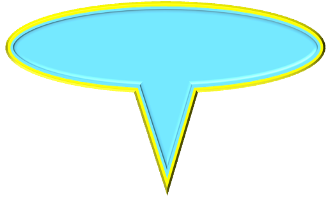 Свежеедение
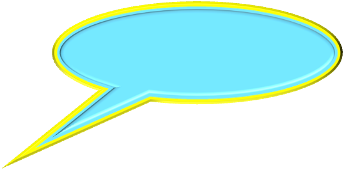 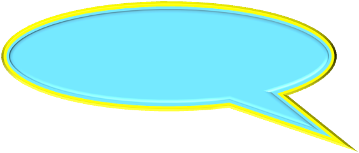 Сыроедение
Разнообразие
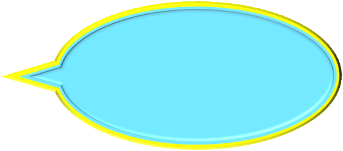 Определённое  чередование и  сочетание  продуктов
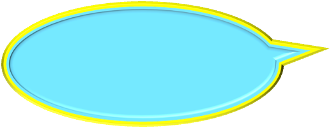 Получение  удовольствия  от  пищи
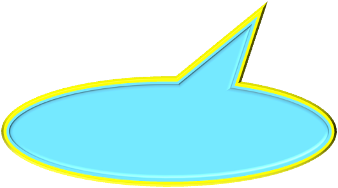 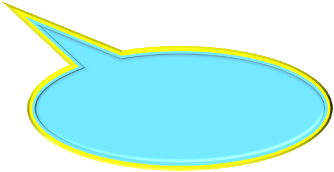 Сезонность  питания
Ограничение
в  питании
Правила  питания
6
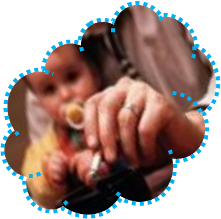 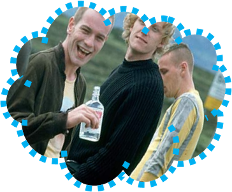 Курение
Потребление  алкоголя
Вредные  привычки
Токсические  
вещества
Наркотики
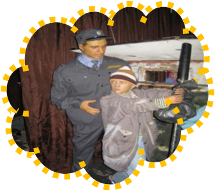 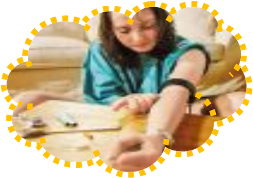 к  курению  и  потреблению  алкоголя  быстро  привыкают, а  вот
    бросить  бывает  трудно, а  порой  и  невозможно;
  курение  и  алкоголь  вредно  сказываются  на  работе  сердца, 
     мозга, лёгких ,желудка  и  других  органов;
  особенно  вреден  табак  и  алкоголь для  детей , они  хуже  растут,
     быстрее  устают  при  любой  работе, плохо  справляются  с   учёбой ,
     чаще болеют;
  от  каждой  выкуренной  сигареты  жизнь  человека  сокращает-
     ся  на  15 минут;
 при  первом  употреблении  ребёнком  алкоголя   возникает  острое 
    алкогольное  отравление, чаще  со  смертельным  исходом;
  к  смерти  или  слабоумию  ведёт  вдыхание  токсических  веществ;
  большинство  преступлений , порой  очень жестоких, совершают  под-
     ростки  в  состоянии алкогольного  и  наркотического  опьянения;
  страдает  сам  ребёнок, его  родители  и  подвергается  опасности
     жизнь  других  людей;
    Подумай  о  своей  судьбе  и  о  своих  родителях!
Улица  хорошего  настроения.
Почему  человеку  нужно  хорошее  настроение?
Каким  образом  его  можно  создать?
Положительные  эмоции  необходимо  получать  в  семейном  кругу: отдыхать  на  природе, ходить  в  театр, в  кино.
 Старайтесь  говорить  своим  близким  и  друзьям  только  добрые
   и  ласковые  слова, помогите  им  в  трудную  минуту, рассмешите  
   их, когда  это  необходимо.
 Умейте  правильно  выбрать  книгу  для  чтения, смотрите  по  те-
   левизору  больше  детских  передач, а  не  жестокие  боевики  и
   фильмы  ужасов.
 Свою  комнату  вы  можете  превратить  в  уголок  хорошего  на-
    строения, где   вас  будут  окружать  любимые  игрушки.
 Помните,  если  вы  будете  по-доброму  относиться  к  окружаю-
   щим  вас  людям, они  вас  будут  любить  в  двойне.
Организм находится в постоянной тесной связи с внешней средой. На него обрушиваются резкие колебания темпера-тура воздуха, его влажность, скорость ветра. При помощи специальных мероприятий можно повысить устойчивость организма к вредным воздействиям внешней среды, даже к таким, как возбудители инфекционных заболеваний. Это достигается закаливающими процедурами.
                         Формы  закаливания:
 загорание;
обтирание, обливание;
прогулки;
купание  в  водоёме;
босохождение;
принятие  ванн;
режим  дня;
 чистота  тела,  жилища,    продуктов  питания;
 закаливание  и  оздоровление;
 рациональное  питание;
 отказ  от  вредных  привычек;
 положительные  эмоции;
 движения;
 выбор  одежды;